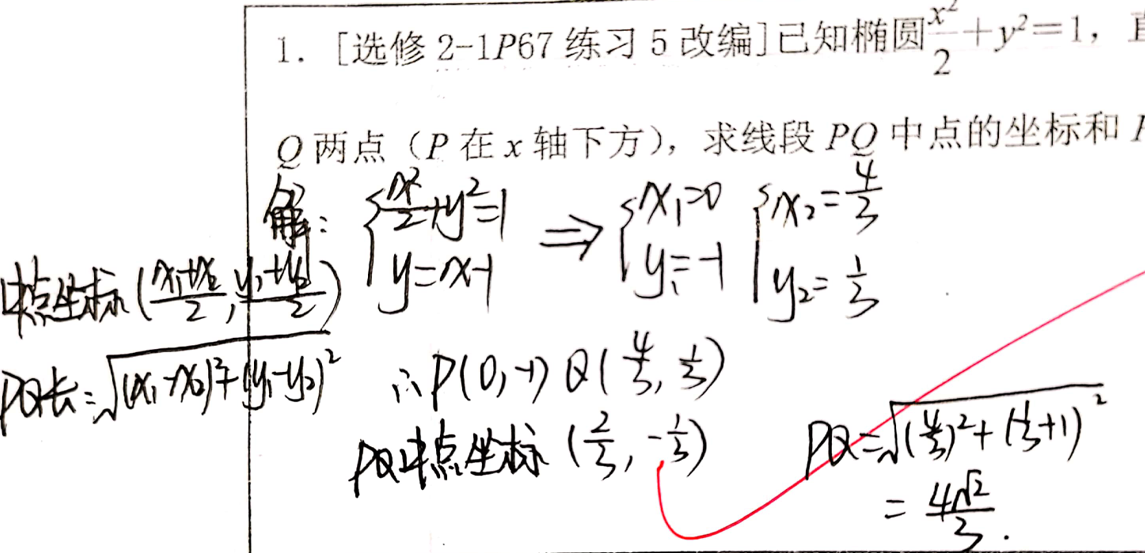 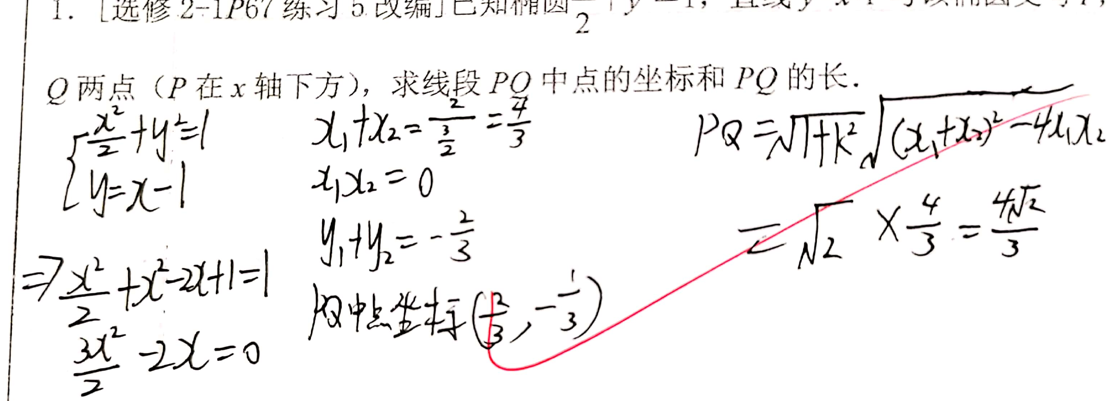 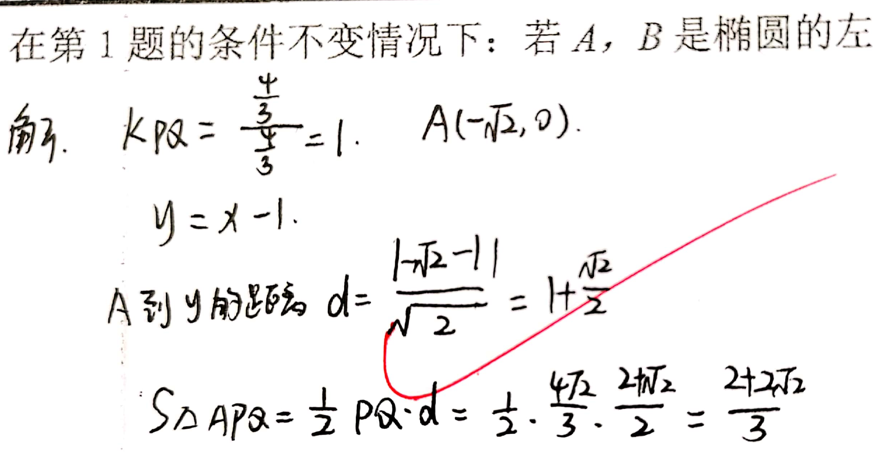 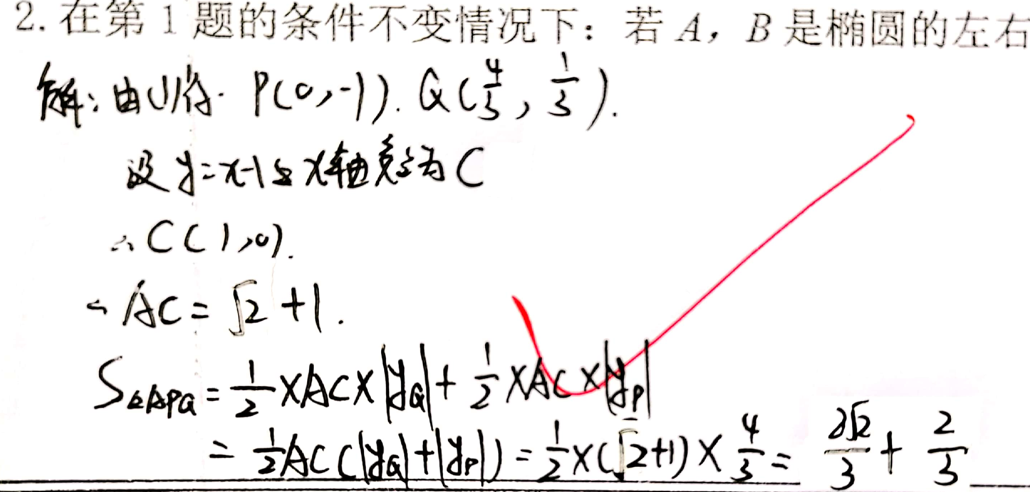 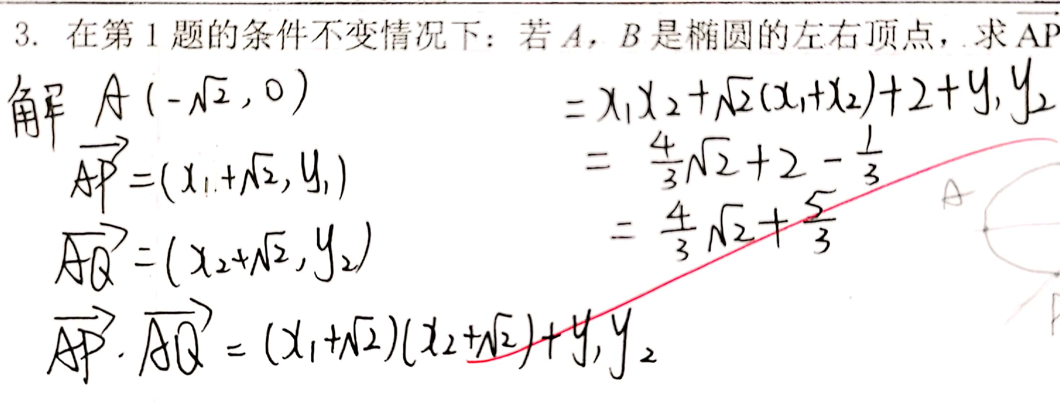 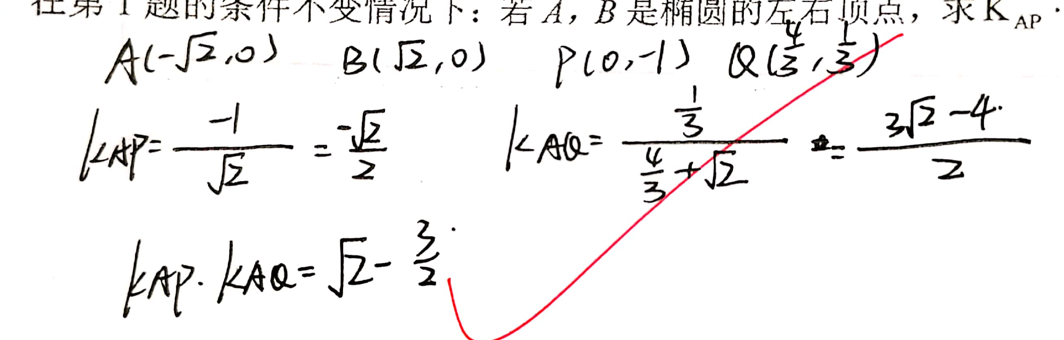 直线与椭圆（1）直线与椭圆交于两点
弦长、
面积、
斜率、
向量等
联列方程组
P、Q坐标
直线方程
椭圆方程
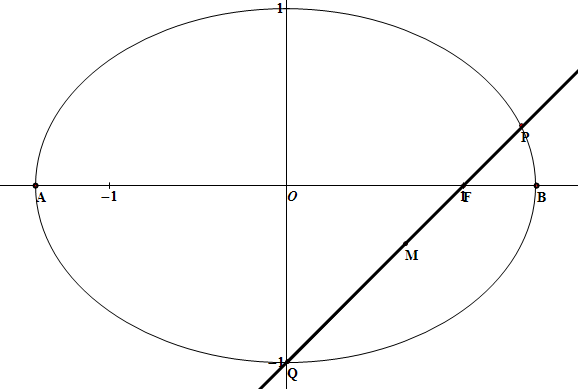 三、例题讲解：
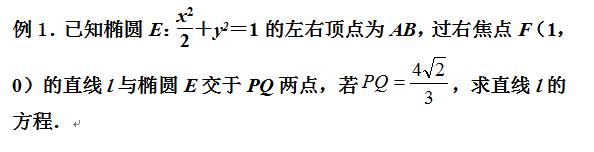 逆向求解
PQ弦长
缺少k
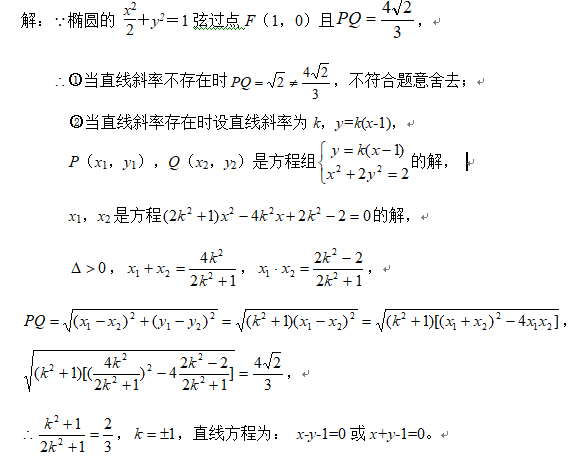 1、联列方程组，表示x1,x2
2、用x1,x2表示几何量
3、代入韦达定理得到方程
4、化简求解
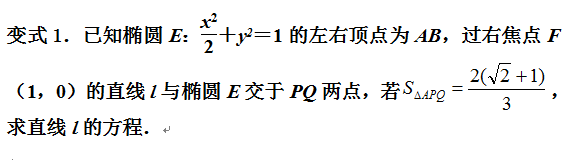 逆向求解
S∆APQ
缺少k
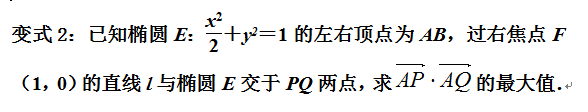 求最值（关于k函数关系）
向量AP向量AQ数量积
缺少k
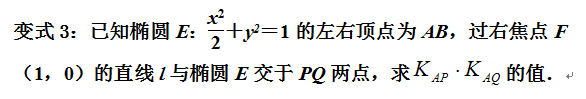 消去k定值
KAP · KAQ
缺少k
直线与椭圆（1）直线与椭圆交于两点
弦长、
面积、
斜率、
向量等
联列方程组
P、Q坐标
直线方程
椭圆方程
利用两交点表示几何问题
正、逆向考法